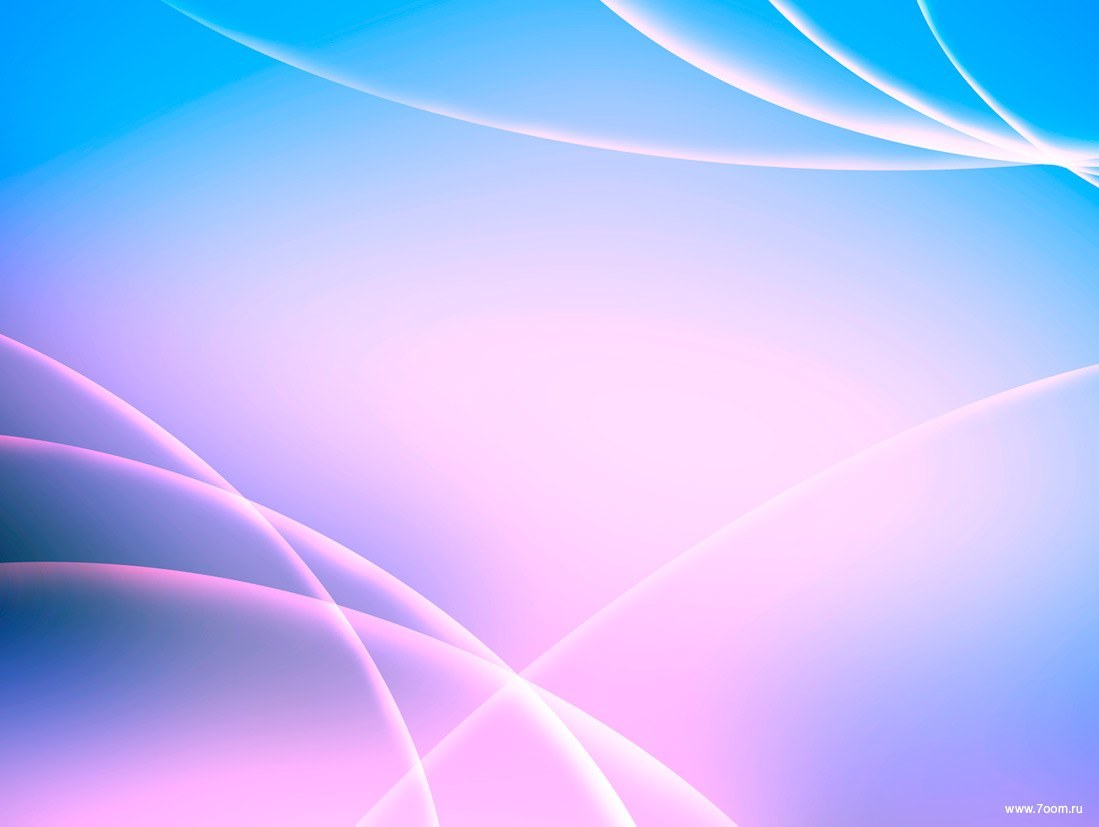 Без труда нет жизни на земле
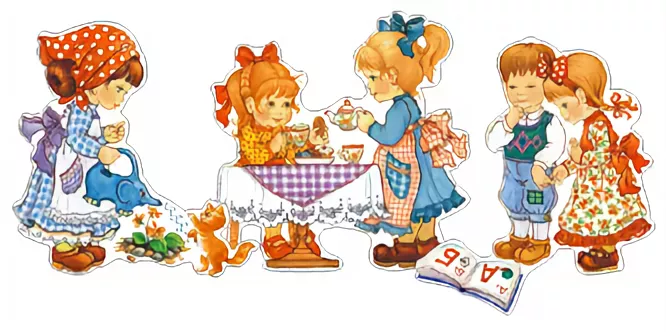 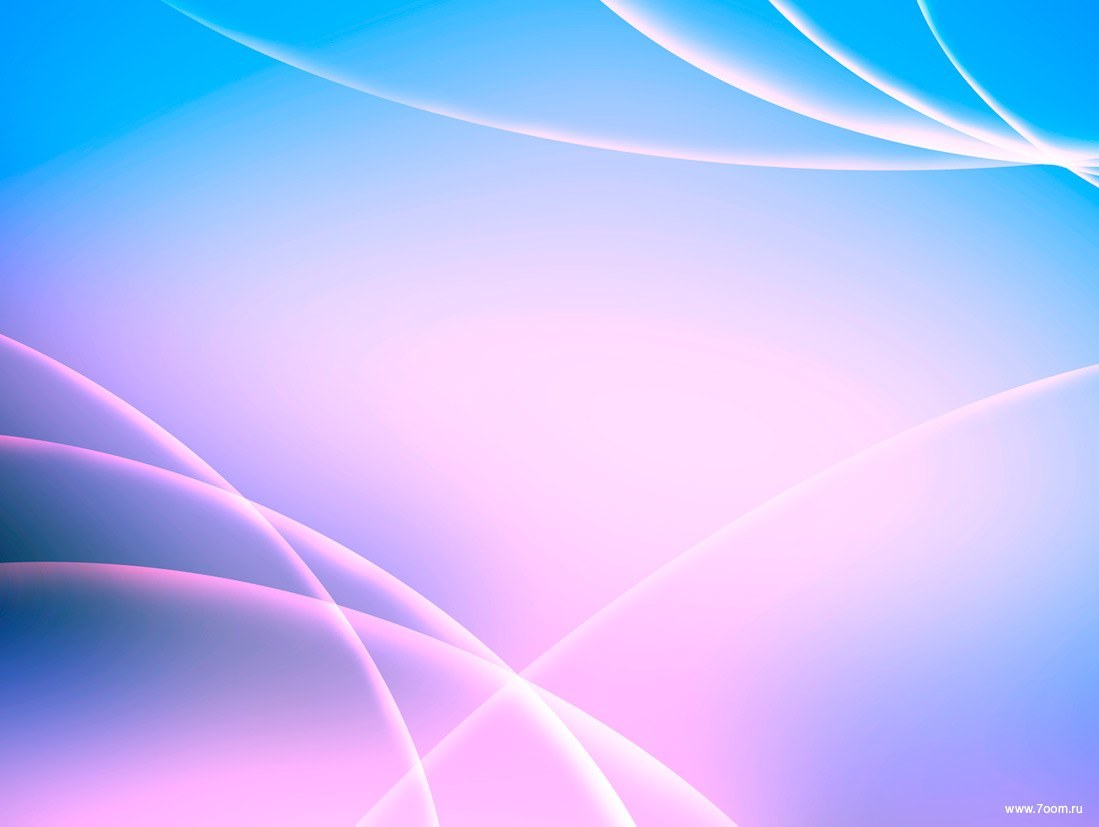 Формирование человеческой личности начинается в раннем детстве.         
           Маленький дошкольник с удивлением и радостью познаёт окружающий мир, а задача родителей и педагогов — сделать так, чтобы стремление к созиданию стало его жизненной позицией.
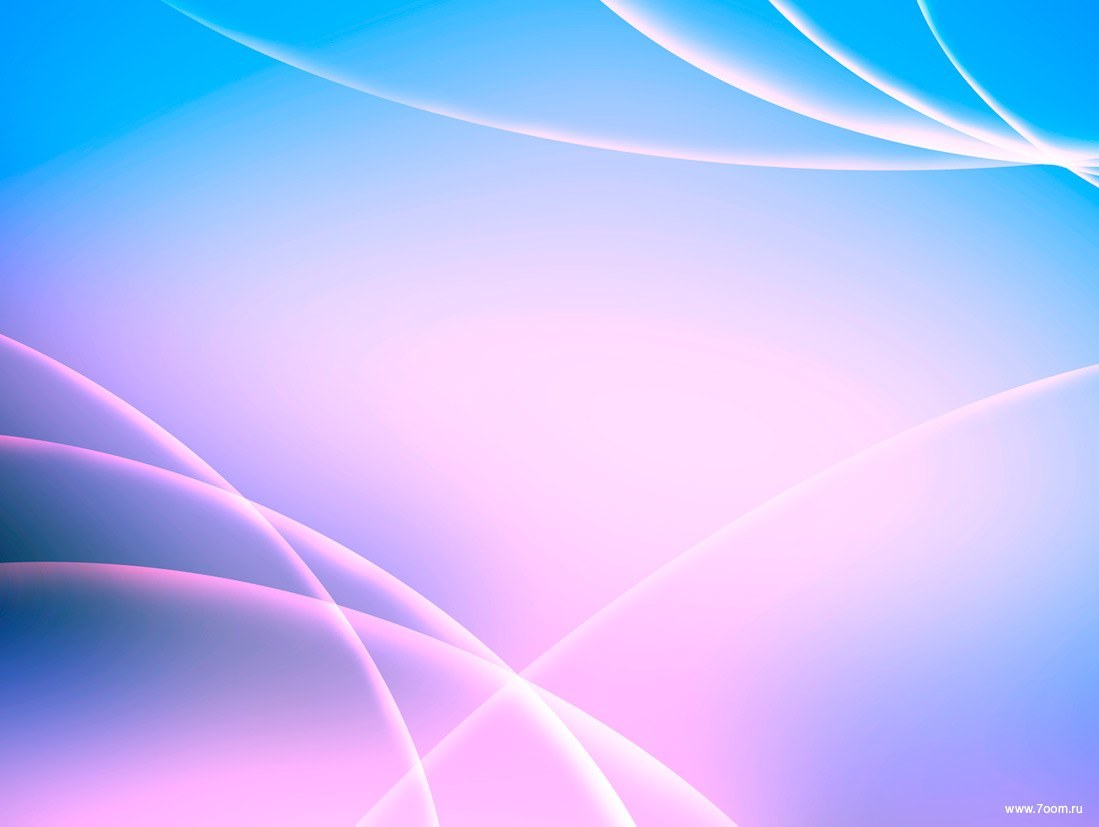 Цель трудового воспитания :        способствовать финансовому просвещению и воспитанию дошкольников посредством формирования у них уважительного отношения к труду, осознания того , что благодаря труду создается предметный мир, а человек получает средства к существованию.
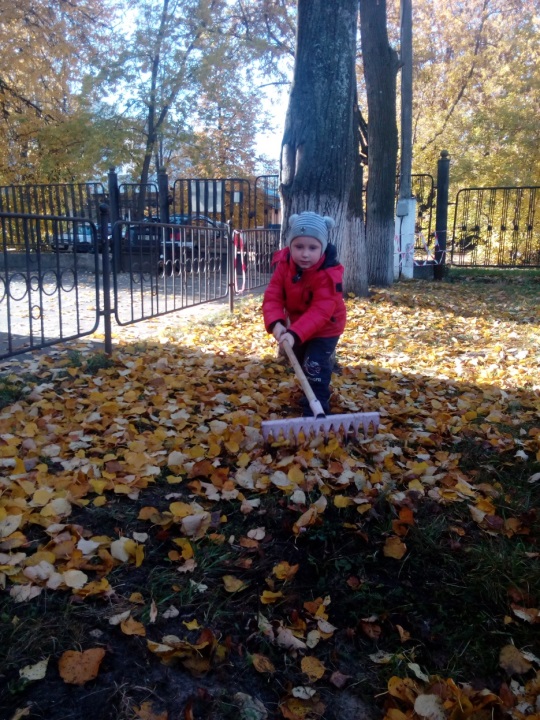 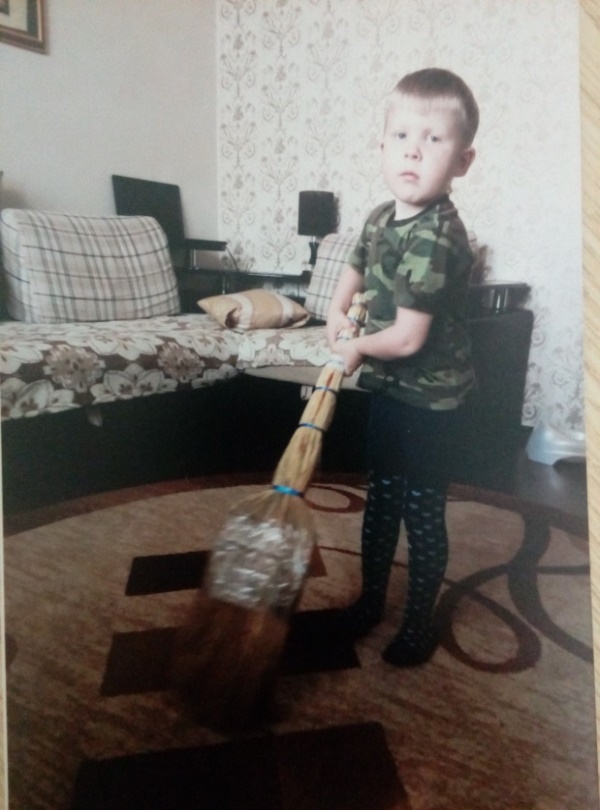 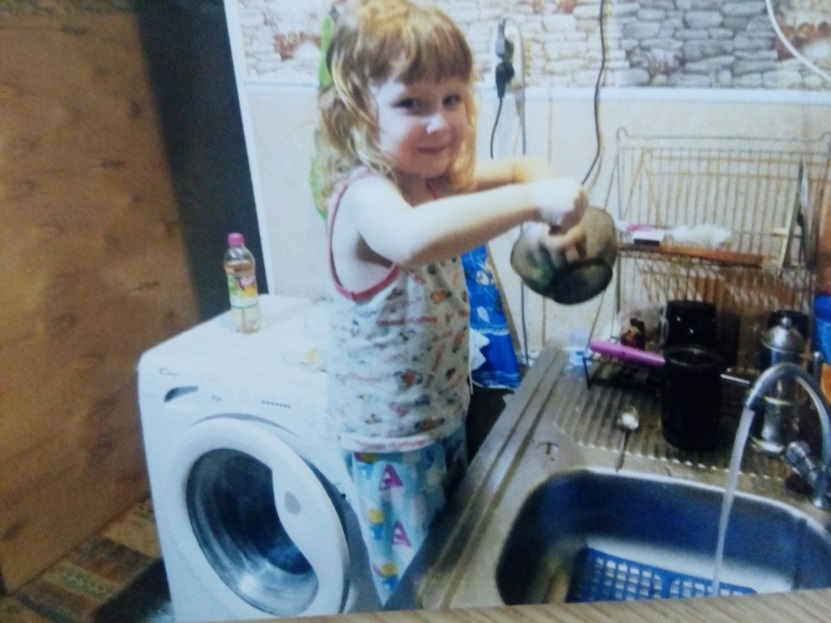 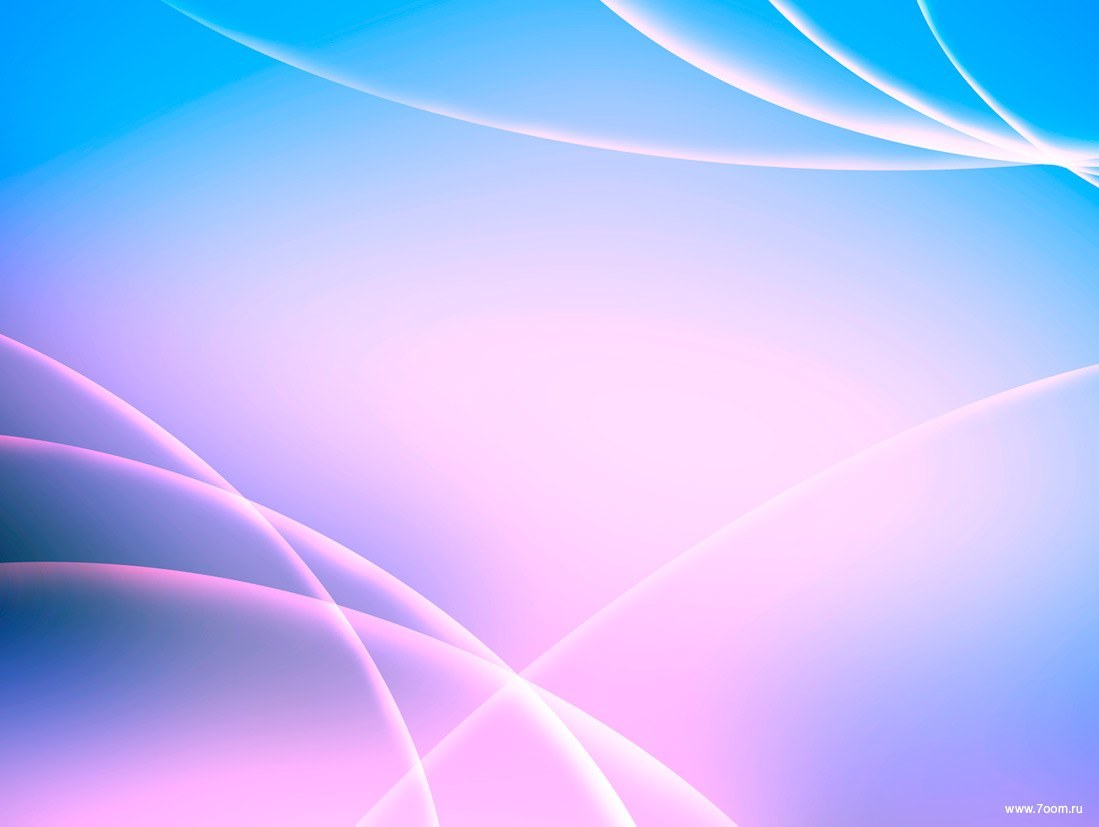 Задачи 
трудового воспитания 
в средней группе
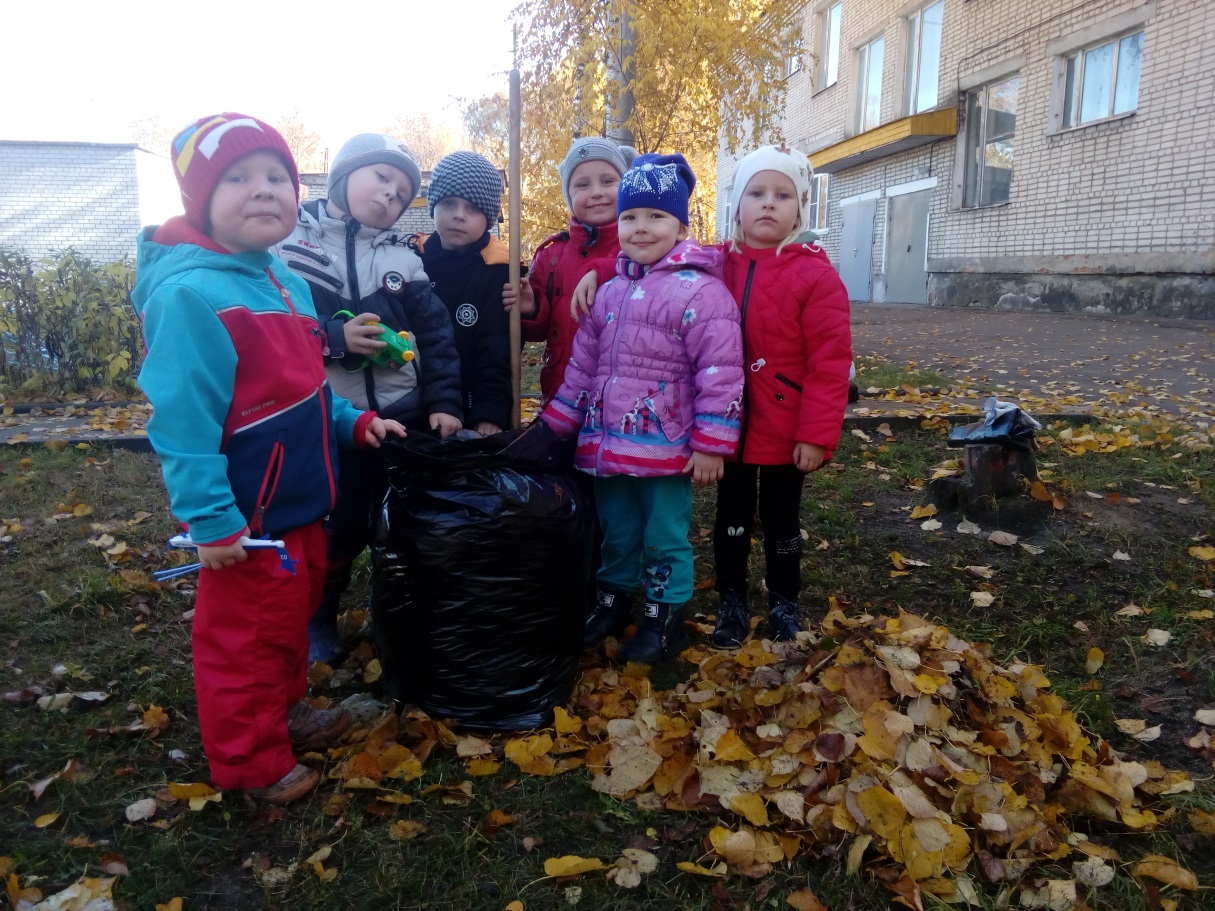 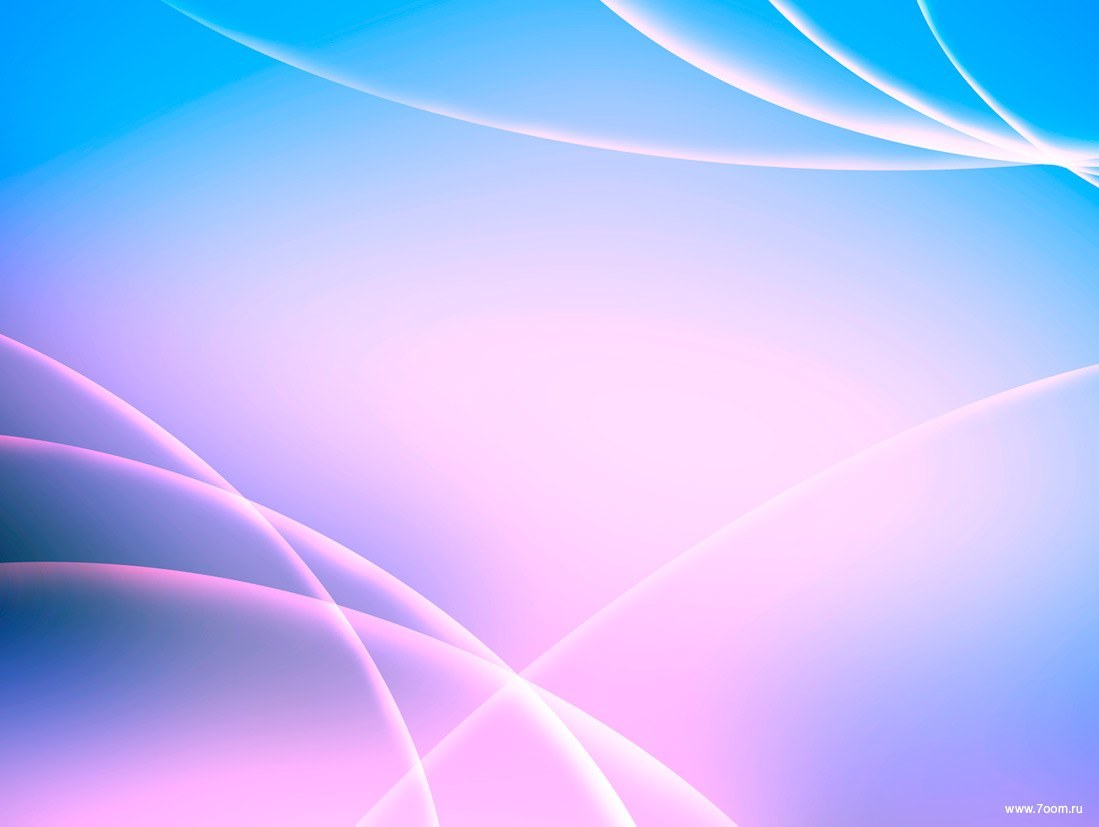 Воспитывать уважение и благодарность к взрослым за их труд, заботу о детях.
Формировать у детей понятия: труд, трудиться, работать, зарабатывать.
Способствовать углублению  представлений об отдельных профессиях взрослых на основе ознакомления с конкретными видами труда;  помочь увидеть направленность труда на достижение результата и удовлетворение потребностей людей.
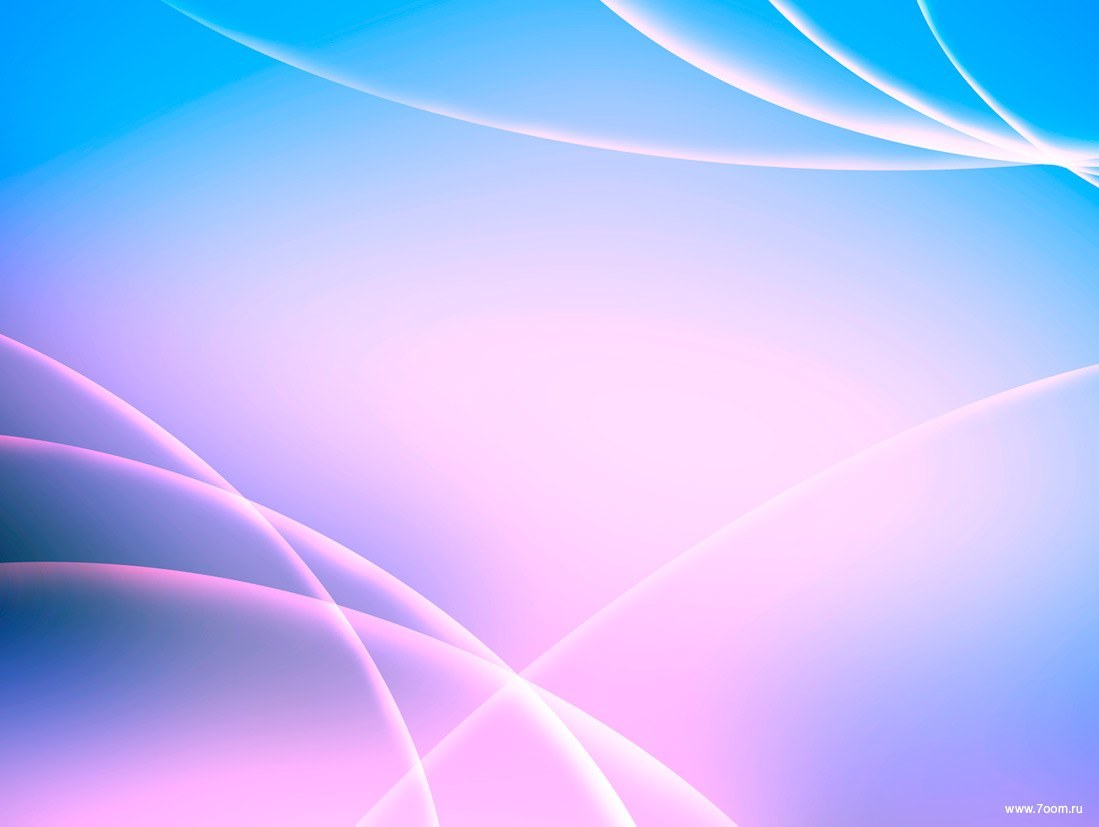 Вовлекать детей (в объёме возрастных возможностей) в простейшие процессы хозяйственно-бытового труда – от постановки цели до получения результата труда; при поддержке взрослого развивать умение контролировать качество результатов своего труда (не осталось ли грязи, насухо ли вытерто, убраны ли на место инструменты и материалы).
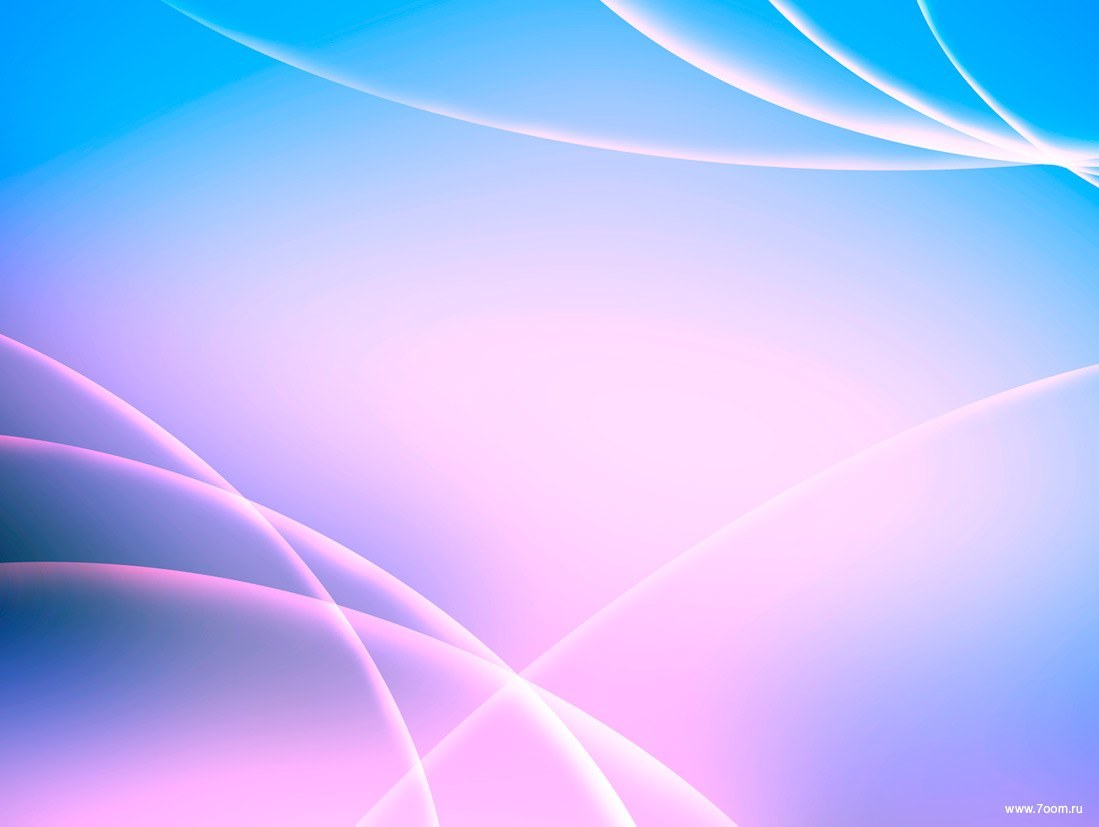 Содействовать дальнейшему развитию самостоятельности и уверенности в самообслуживании, желания включаться в повседневные трудовые дела в детском саду и семье.
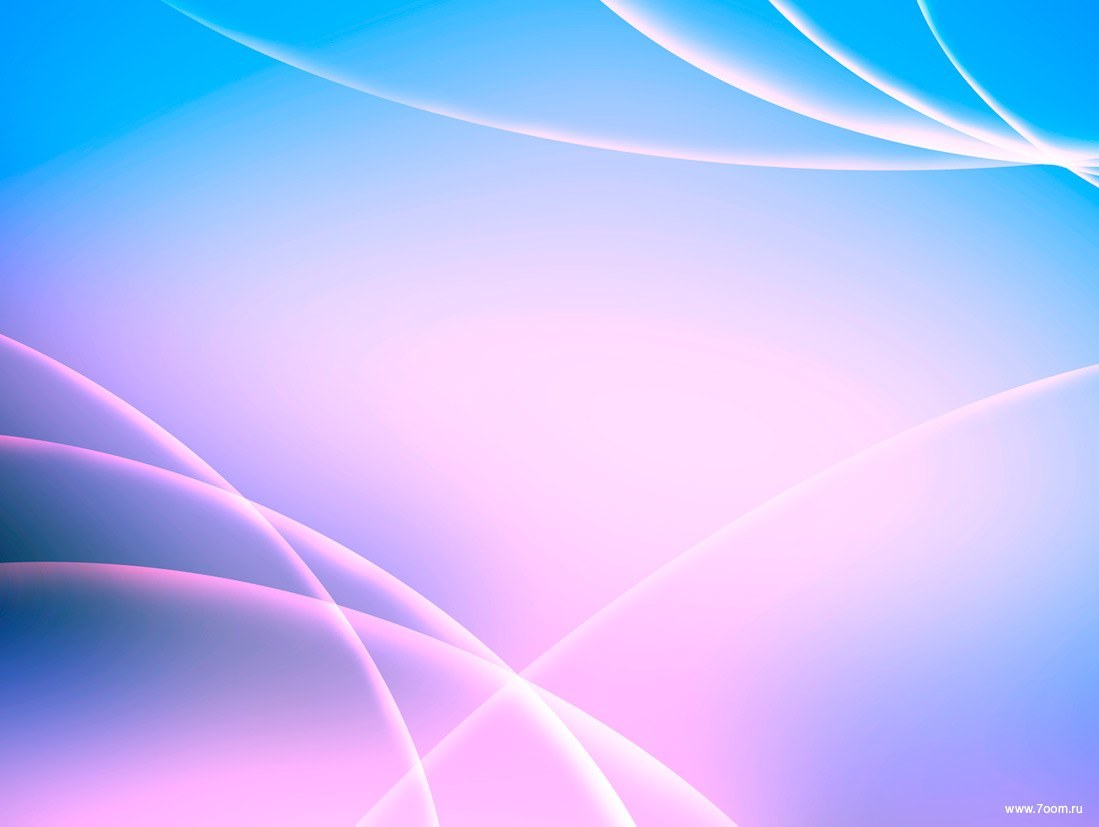 Виды 
трудовой деятельности
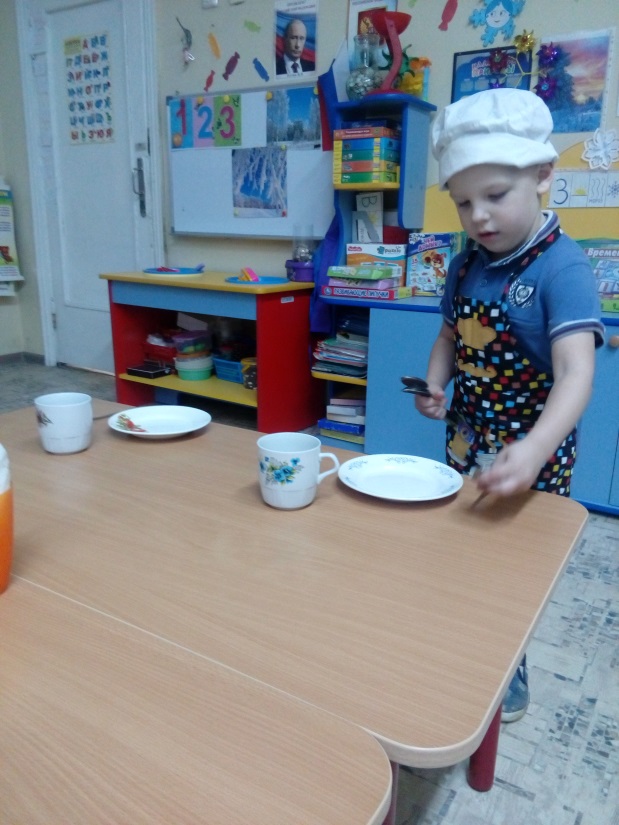 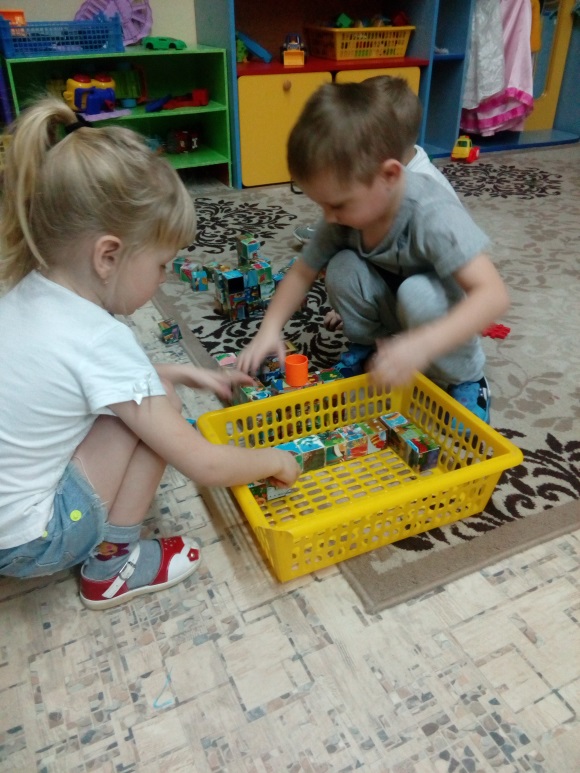 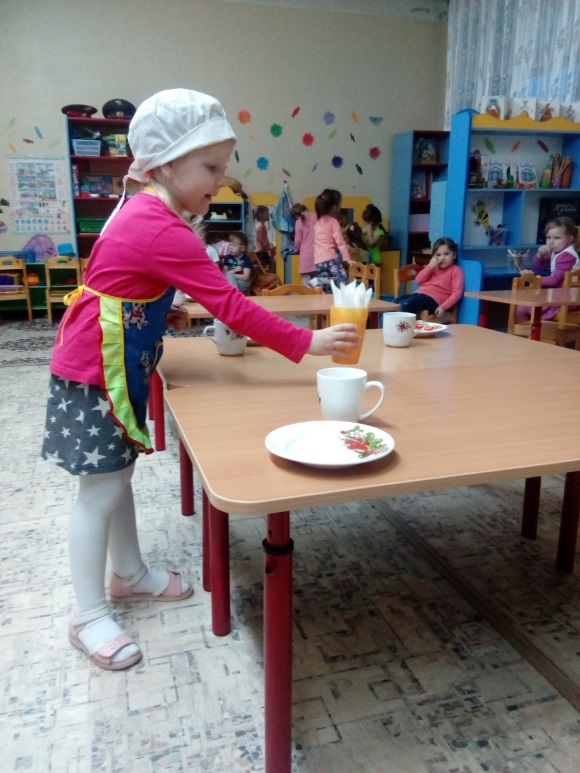 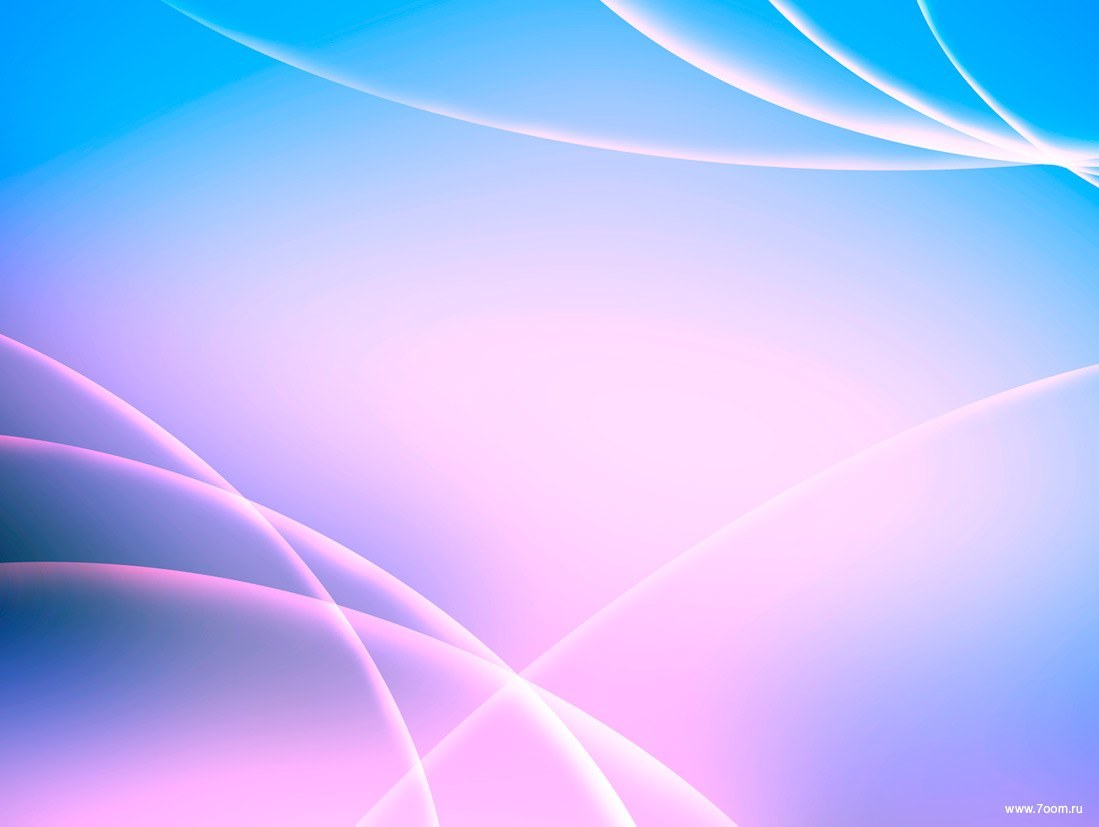 углубление и расширение представлений о рабочей деятельности взрослых людей;
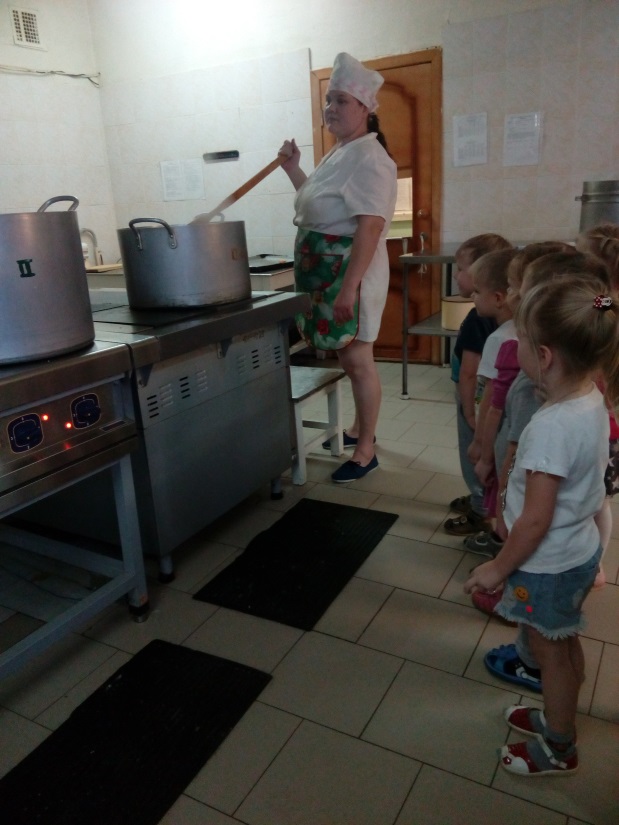 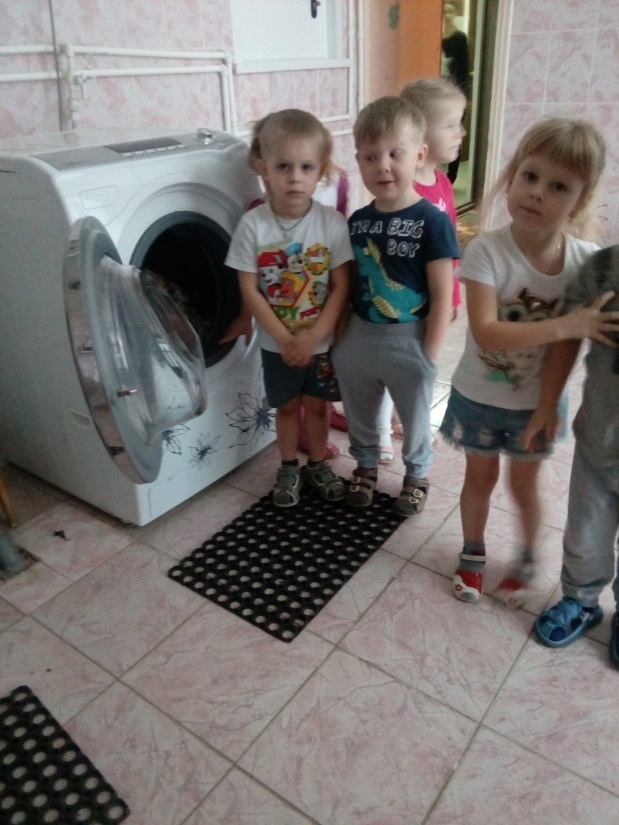 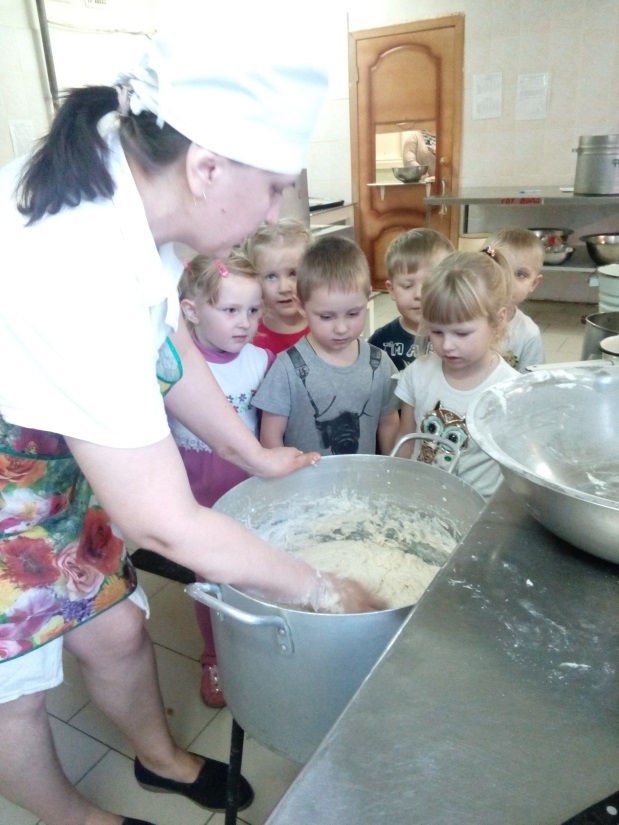 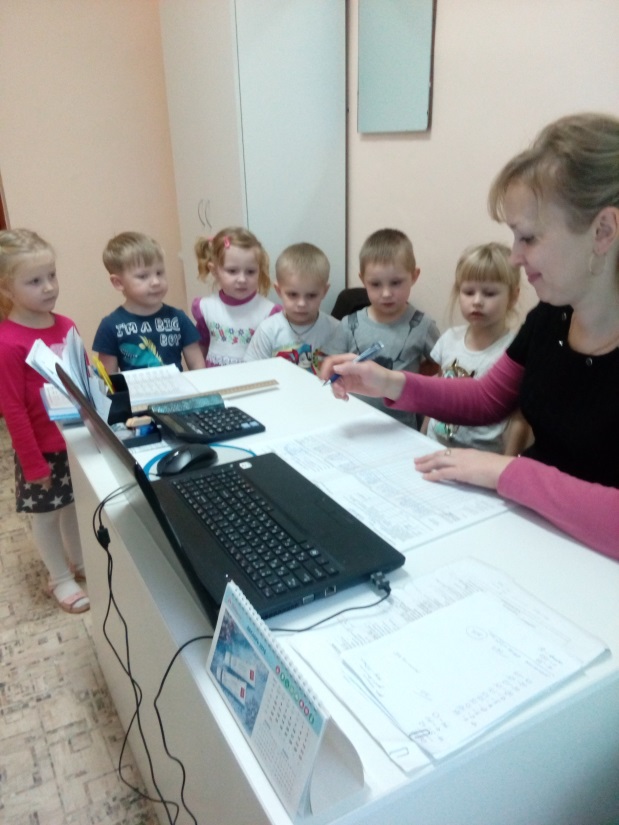 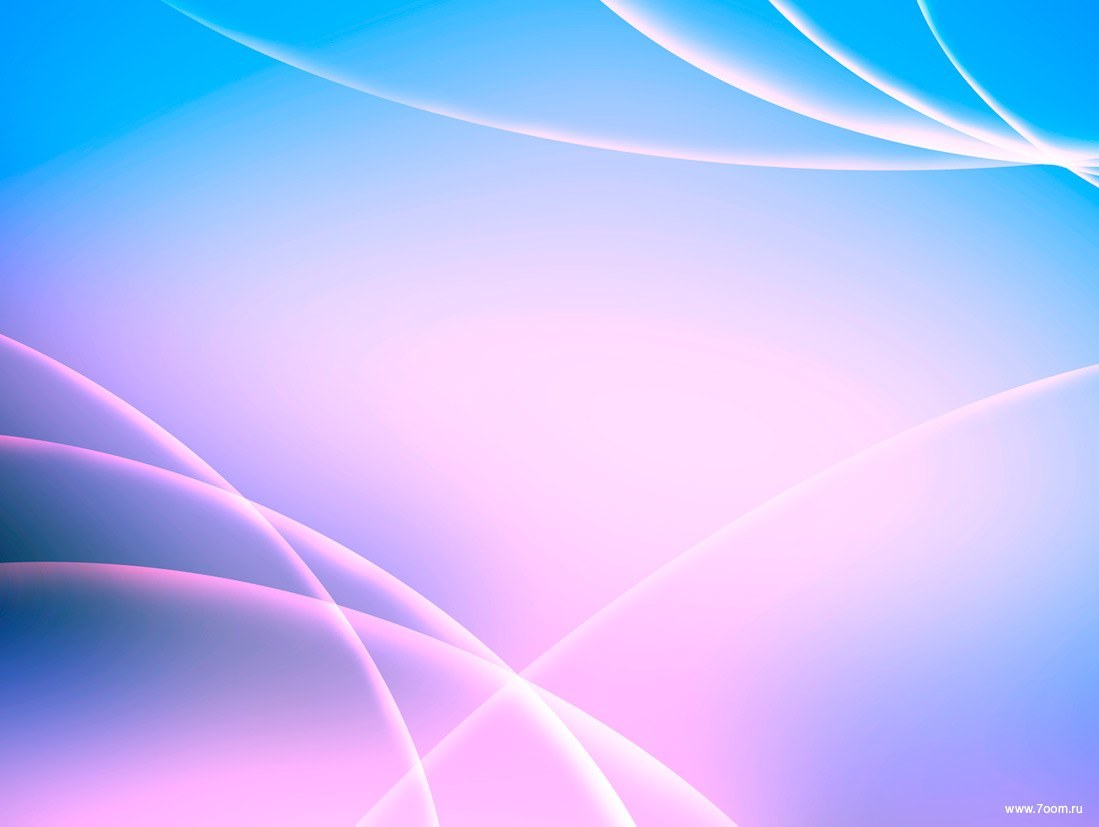 самообслуживание (удовлетворение своих повседневных потребностей);
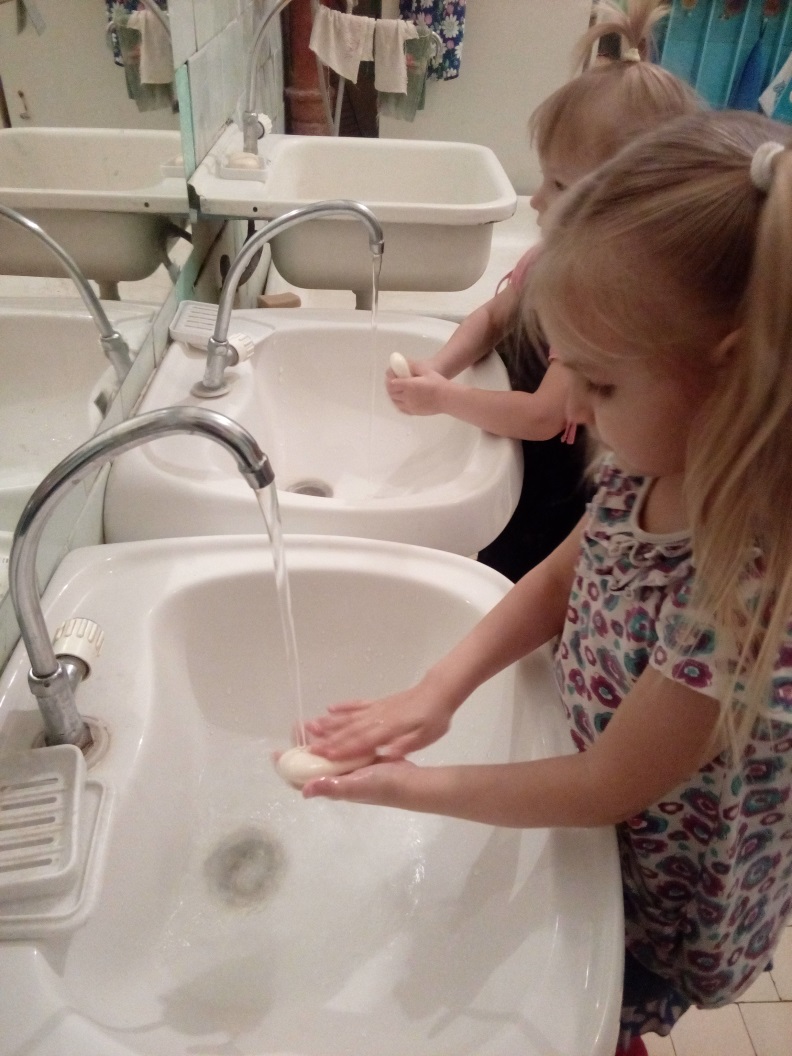 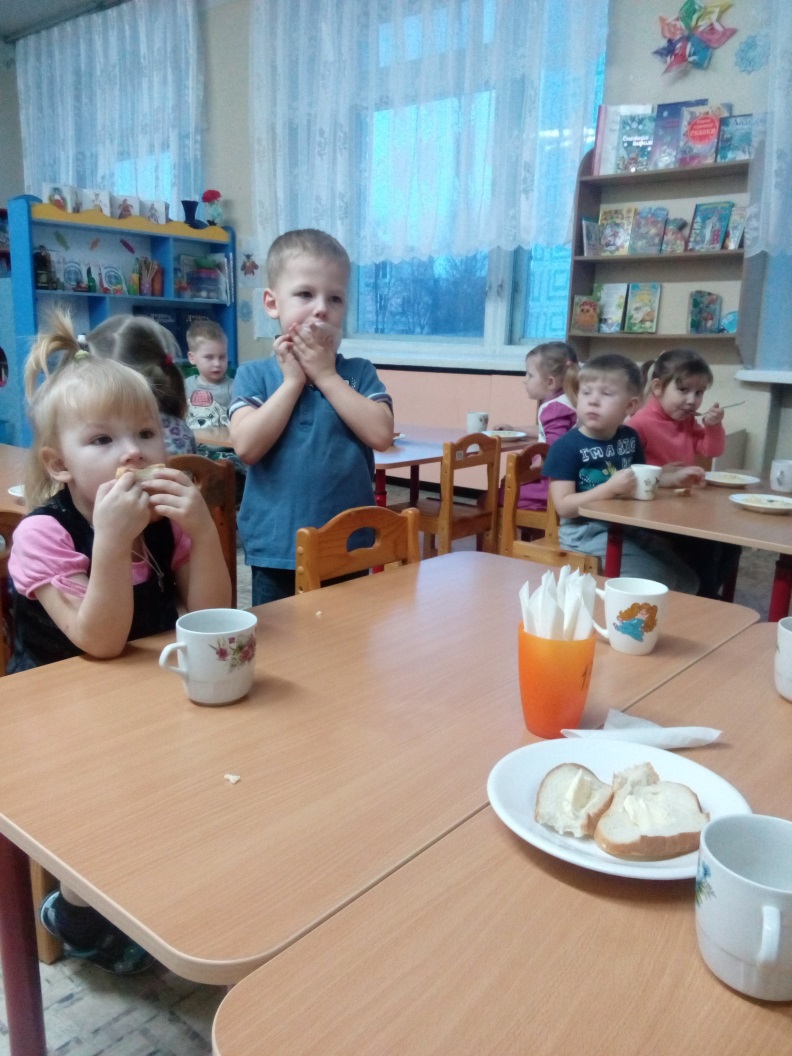 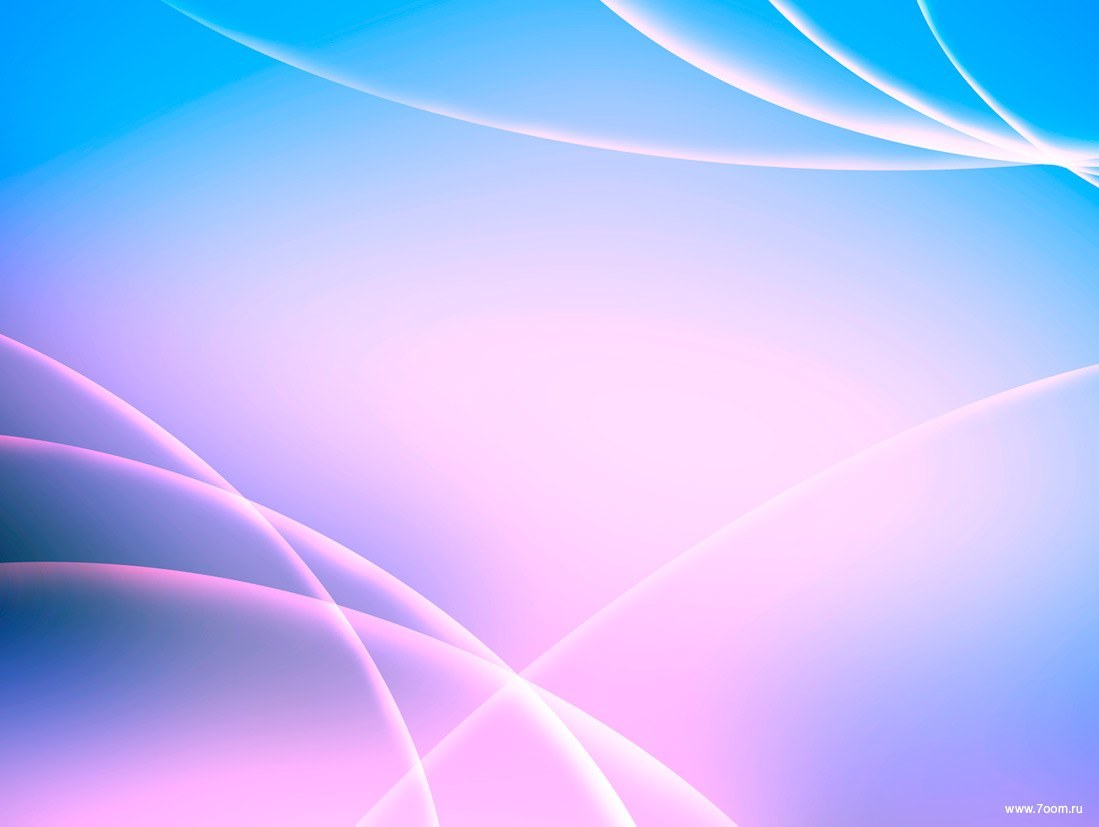 хозяйственно-бытовой труд (приведение в порядок группового помещения и участка);
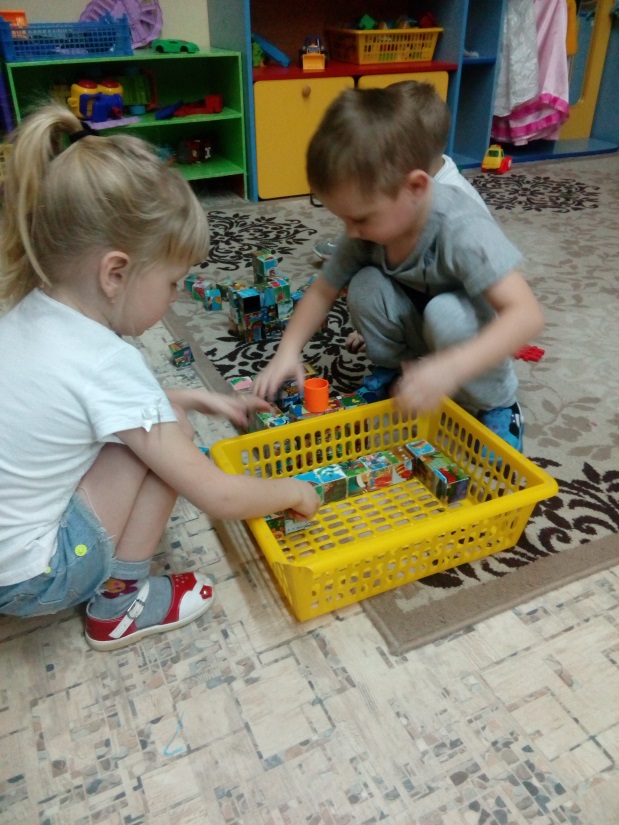 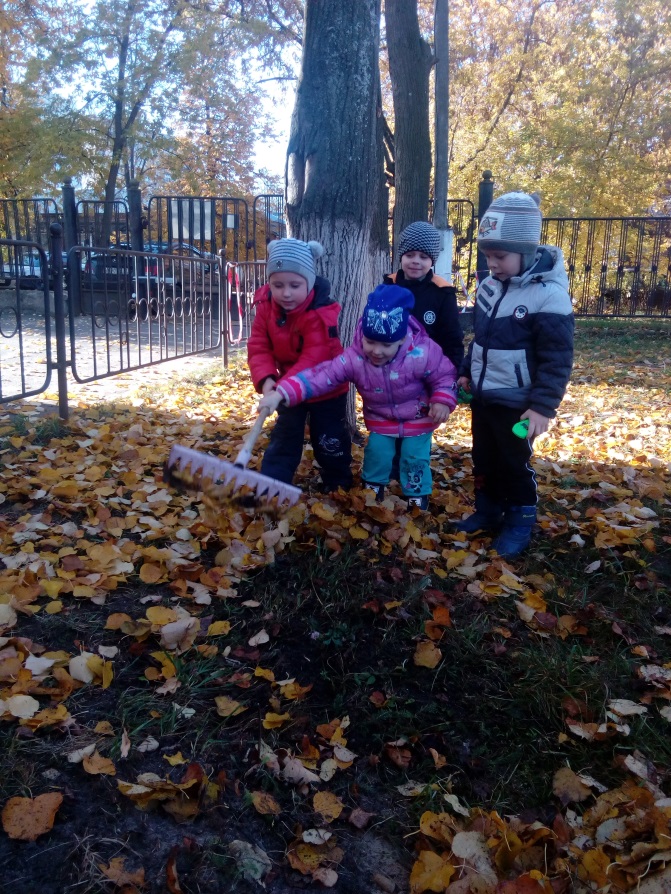 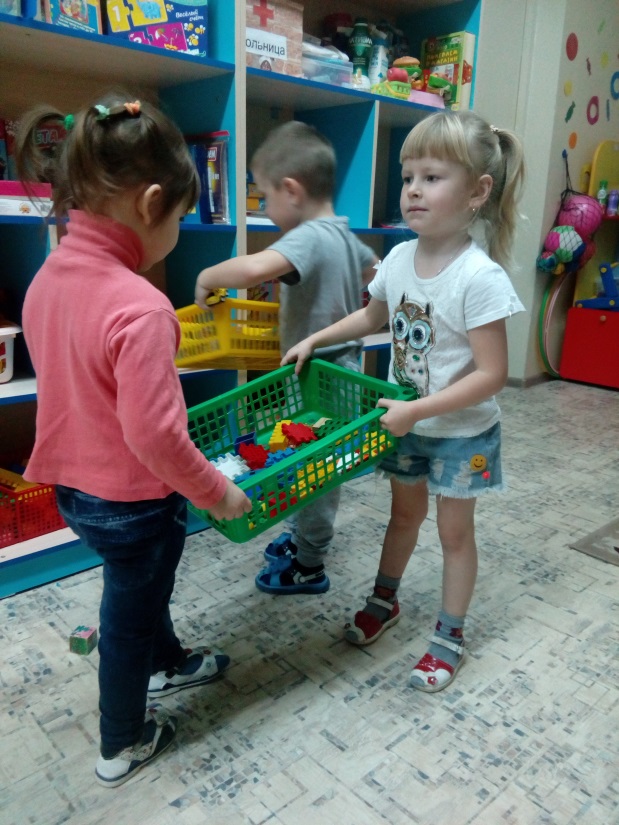 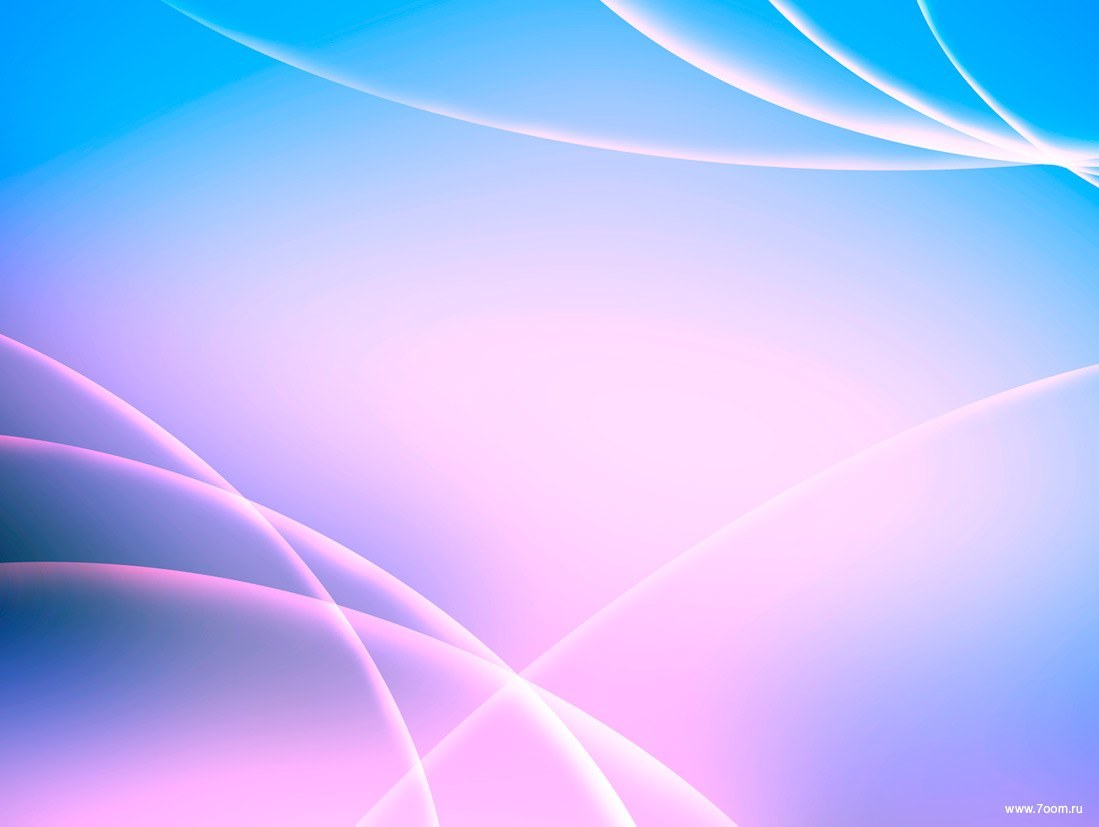 ручной труд (простейший ремонт игрушек, подклеивание книжек и коробок);
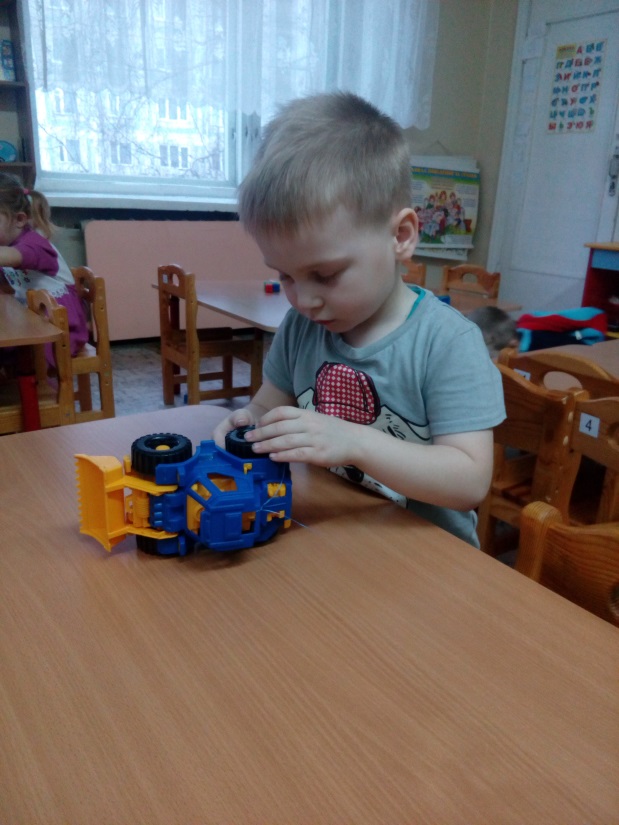 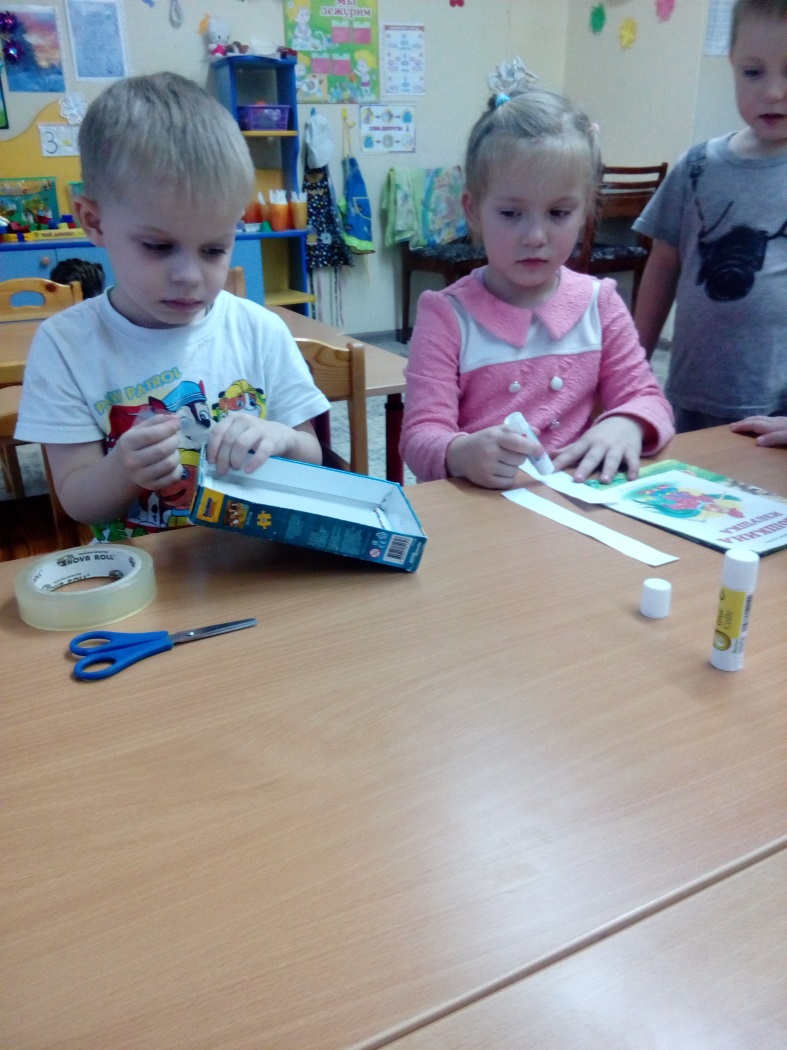 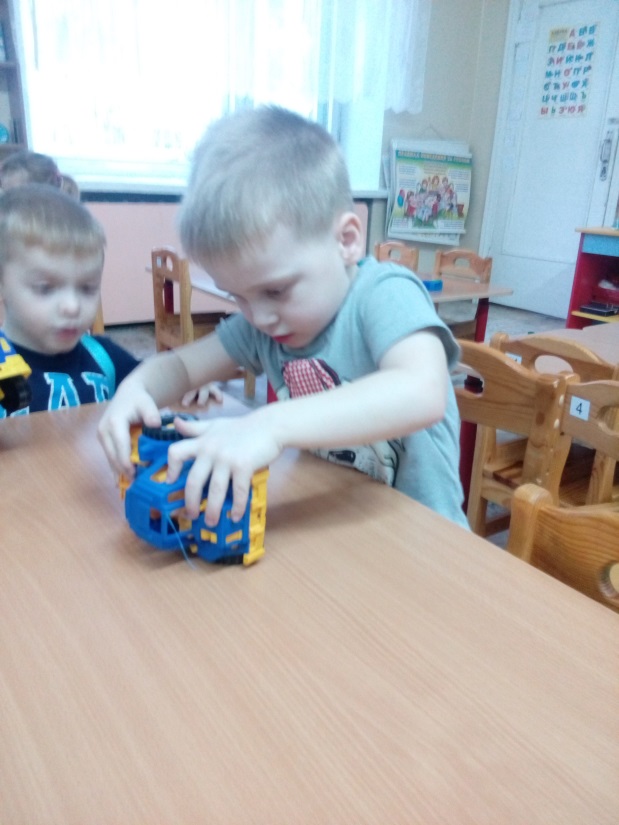 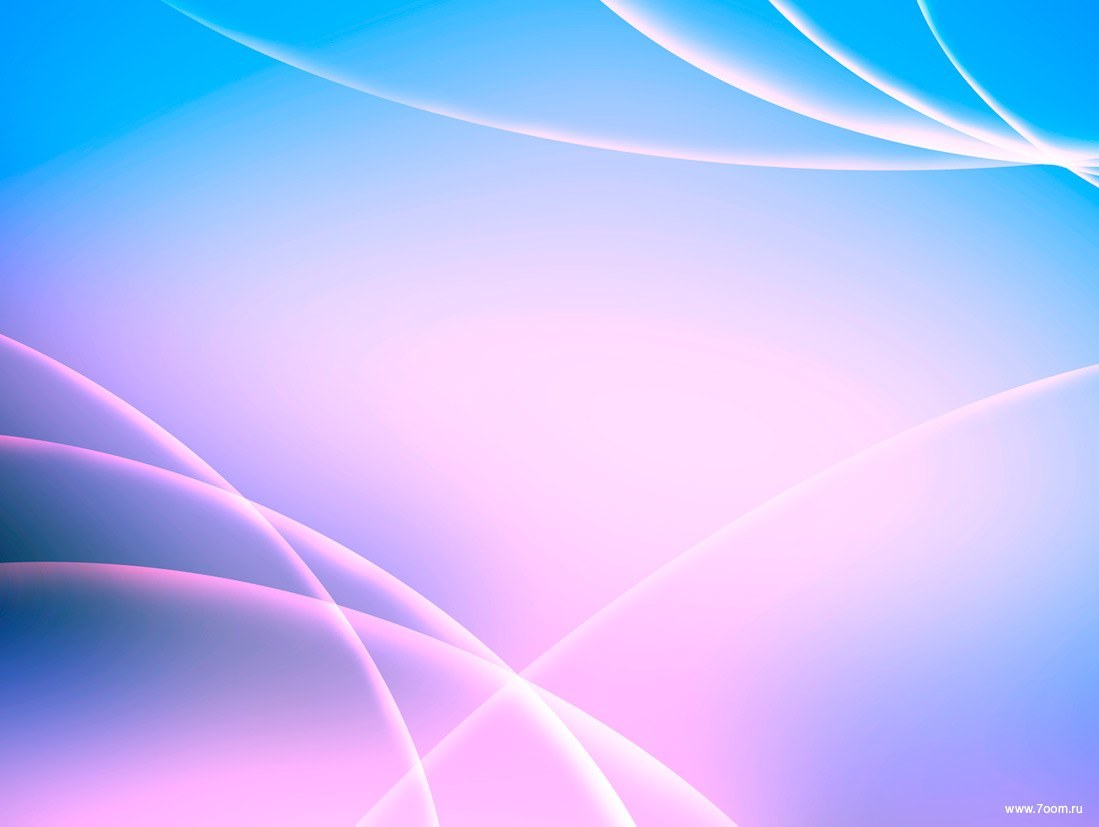 трудовые задания в природе (работа на огороде, цветнике, в экологическом уголке комнаты группы).
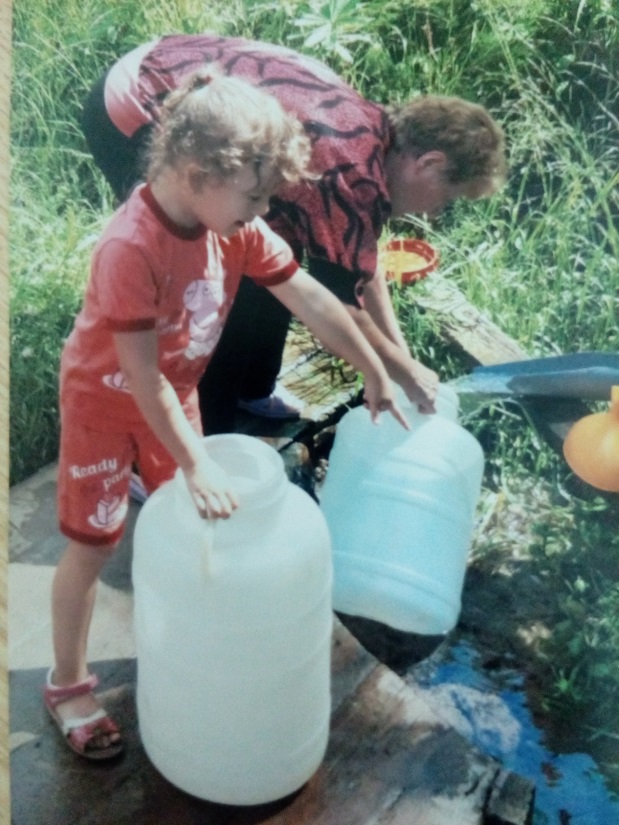 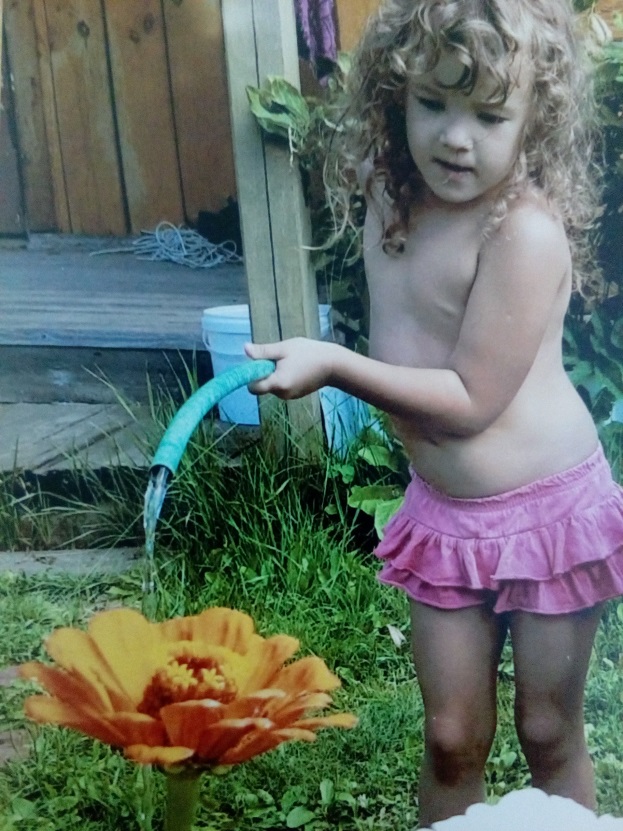 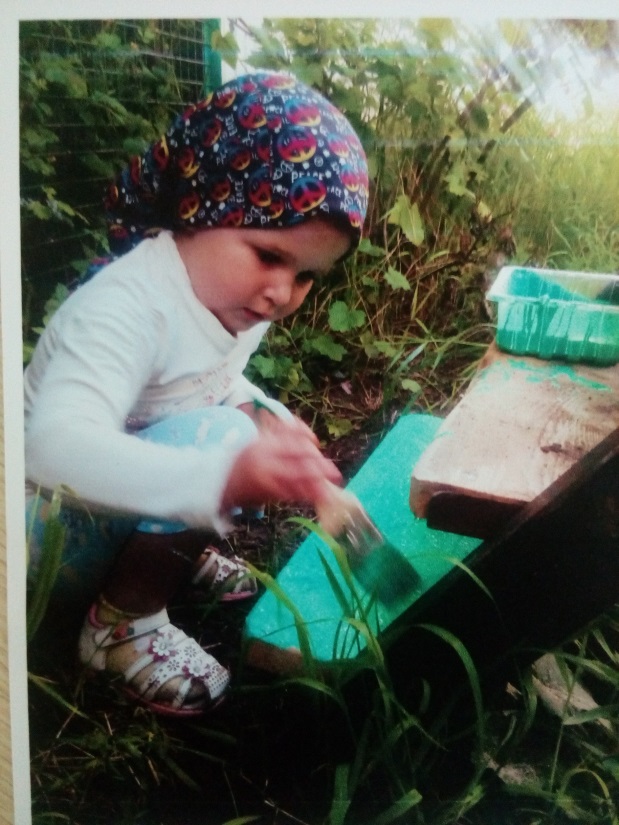 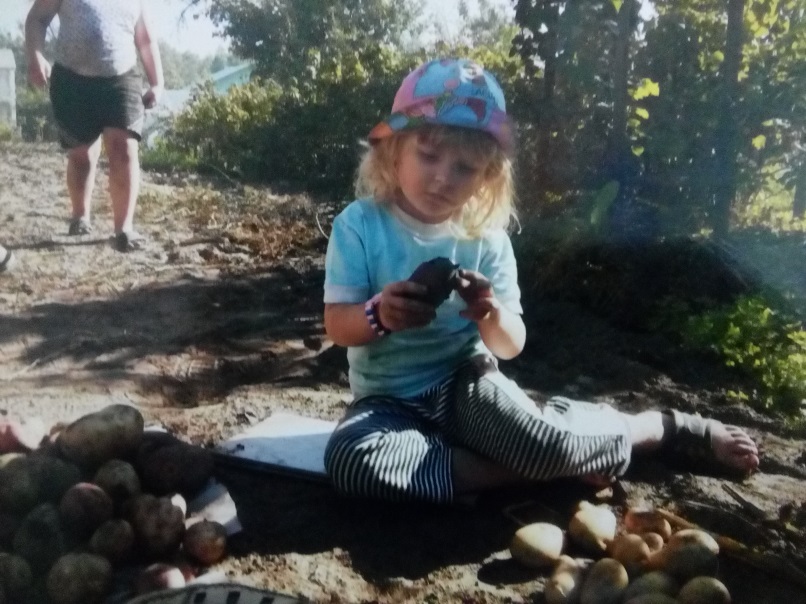 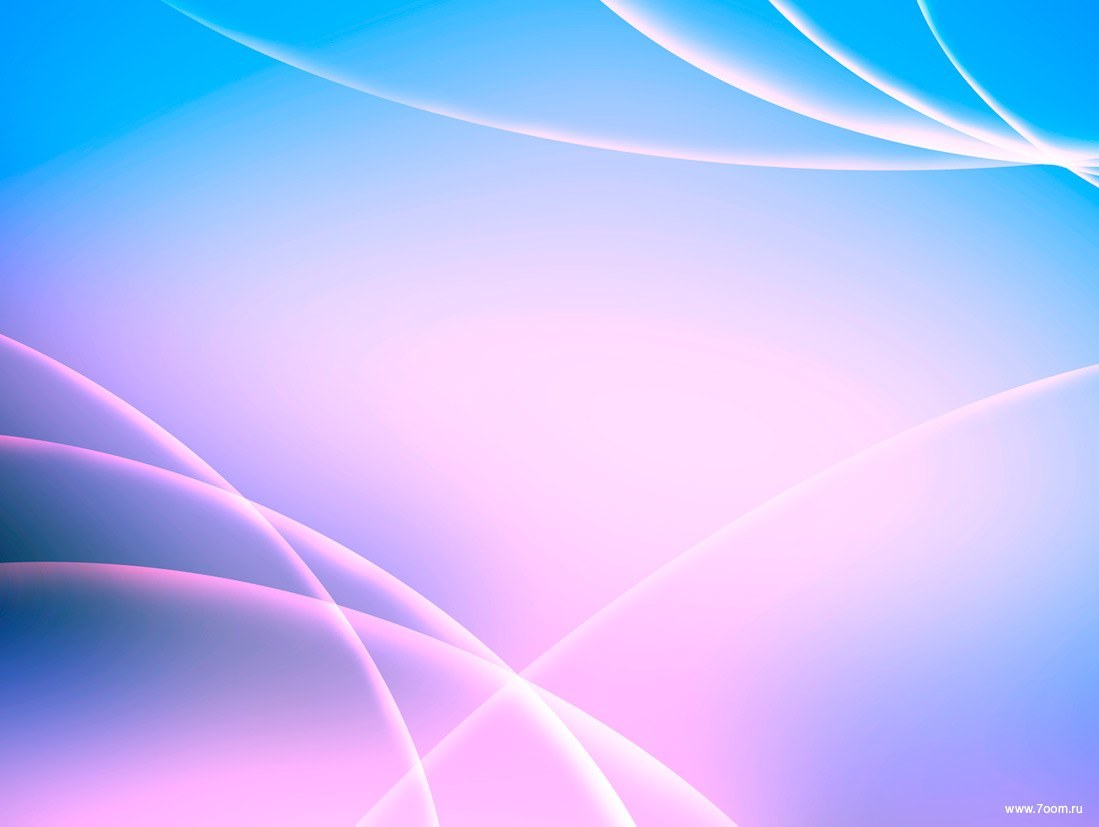 В процессе реализации этих видов деятельности педагог использует разнообразные формы организации детского труда: 
поручения (индивидуальные либо же объединяющие нескольких человек); 
дежурства; 
коллективные задания; 
игры (подвижные, дидактические, речевые).
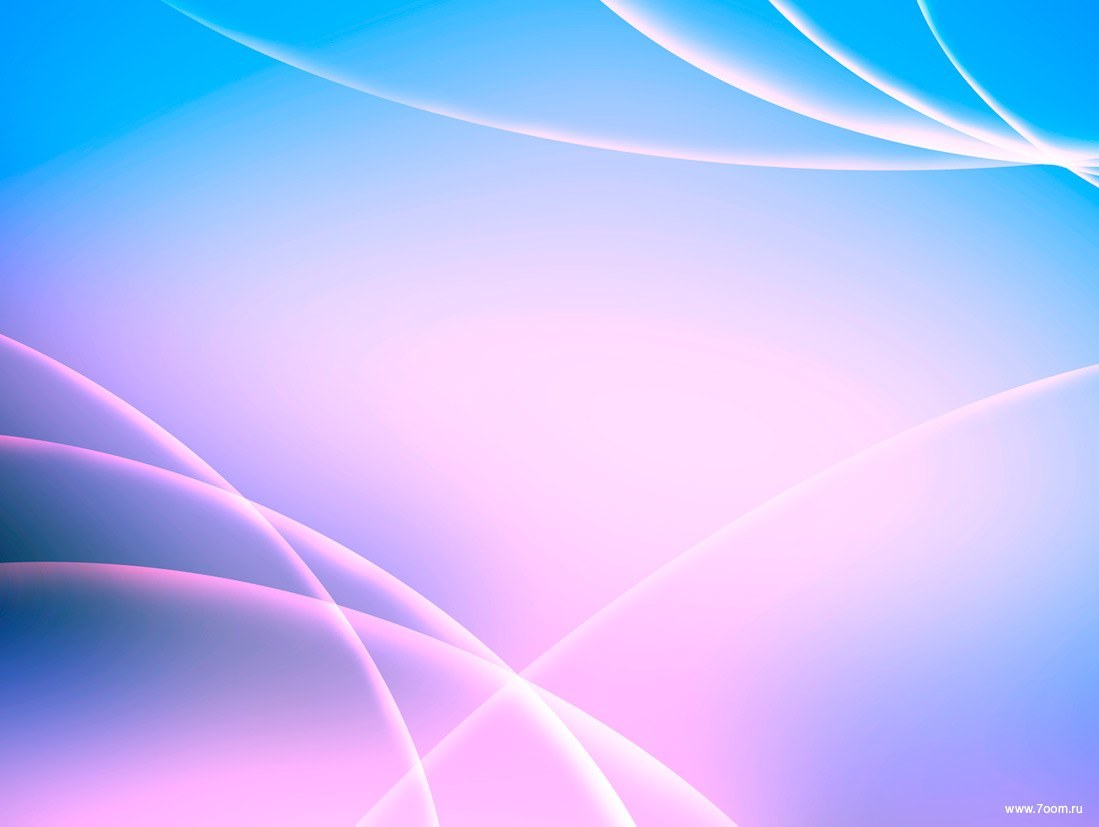 Самое главное – начать вовлекать детей в трудовой процесс с малых лет. Делать это нужно в игровой форме, но с определёнными требованиями. Обязательно нужно хвалить ребёнка, даже если у него что-то не получается. 
     Так же необходимо учитывать возрастные особенности и индивидуальные возможности каждого ребёнка.
     Важно подвести дошкольников к выводу, что весь окружающий предметный мир, все товары создаются трудом .
Труд формирует характер, учит дисциплине, вырабатывает волю и целеустремлённость человека.
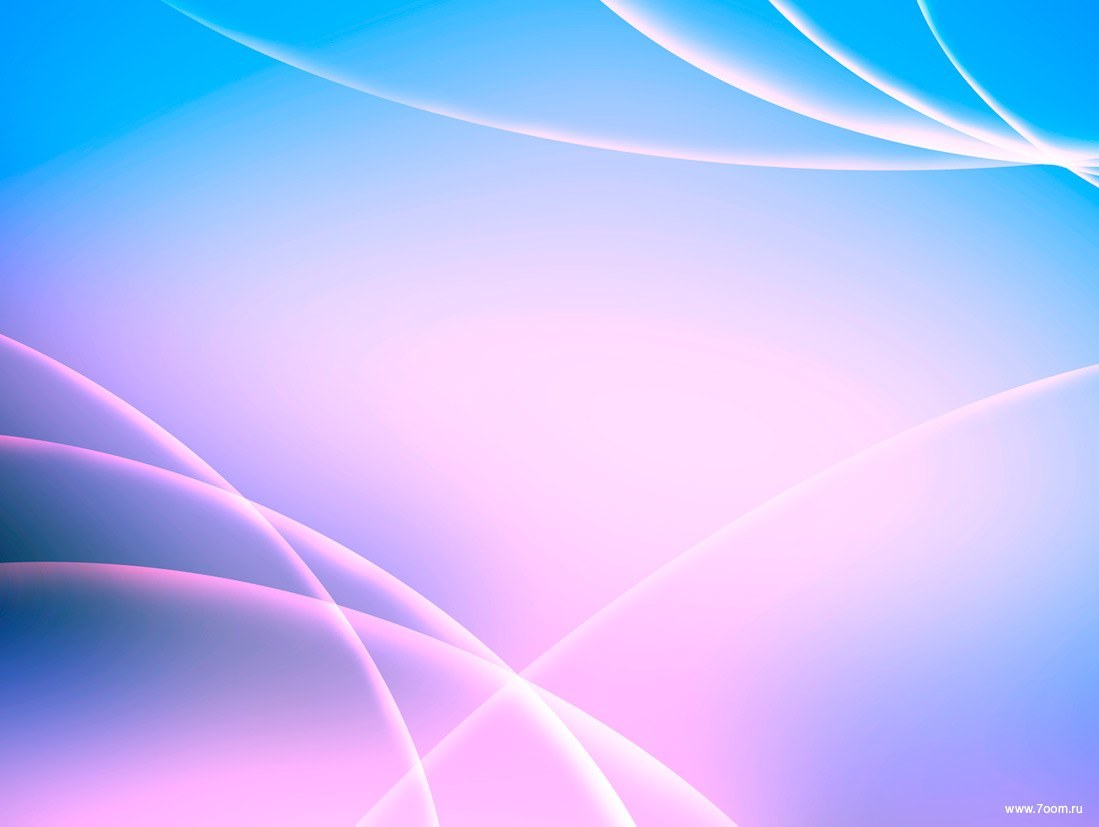 И помните, только вместе с родителями можно полностью реализовать трудовое воспитание дошкольников в соответствии с ФГОС!
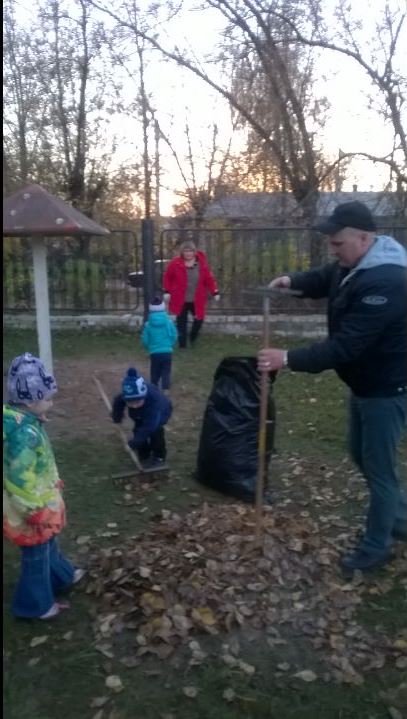 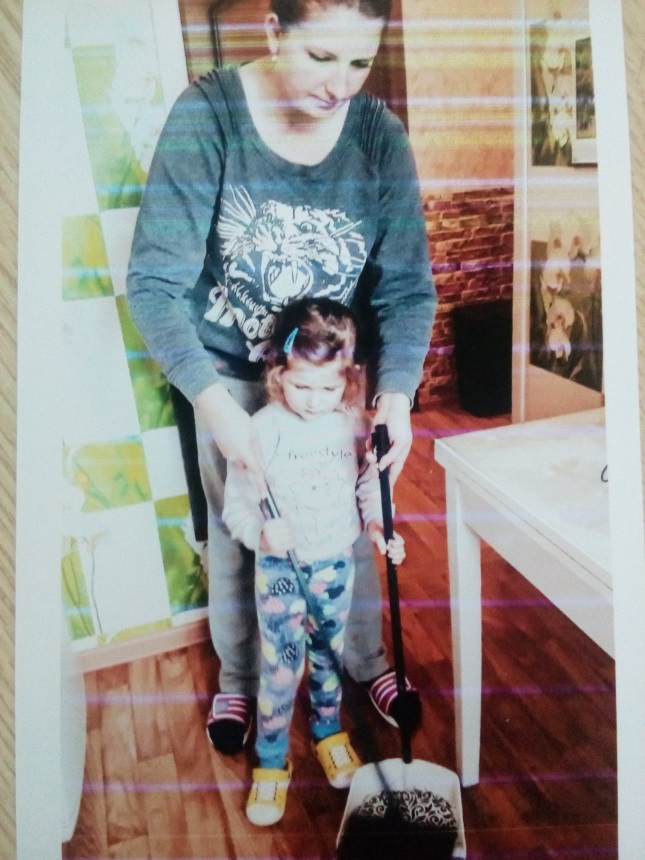 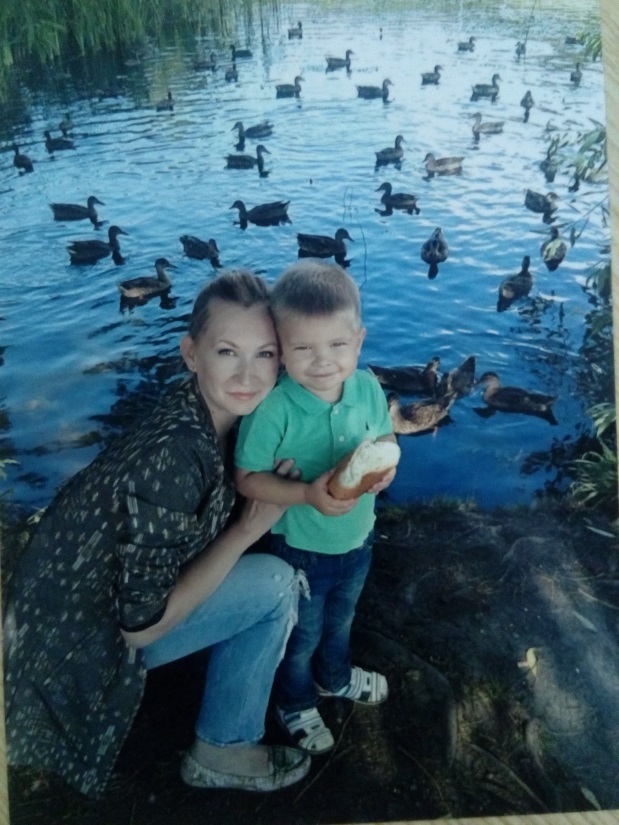